Hagnýtt verkefni 2
Ljósastýring með 3D handskynjun
Kristján Eyþór EyjólfssonÓmar Þór SigfússonÞorsteinn Þórsson
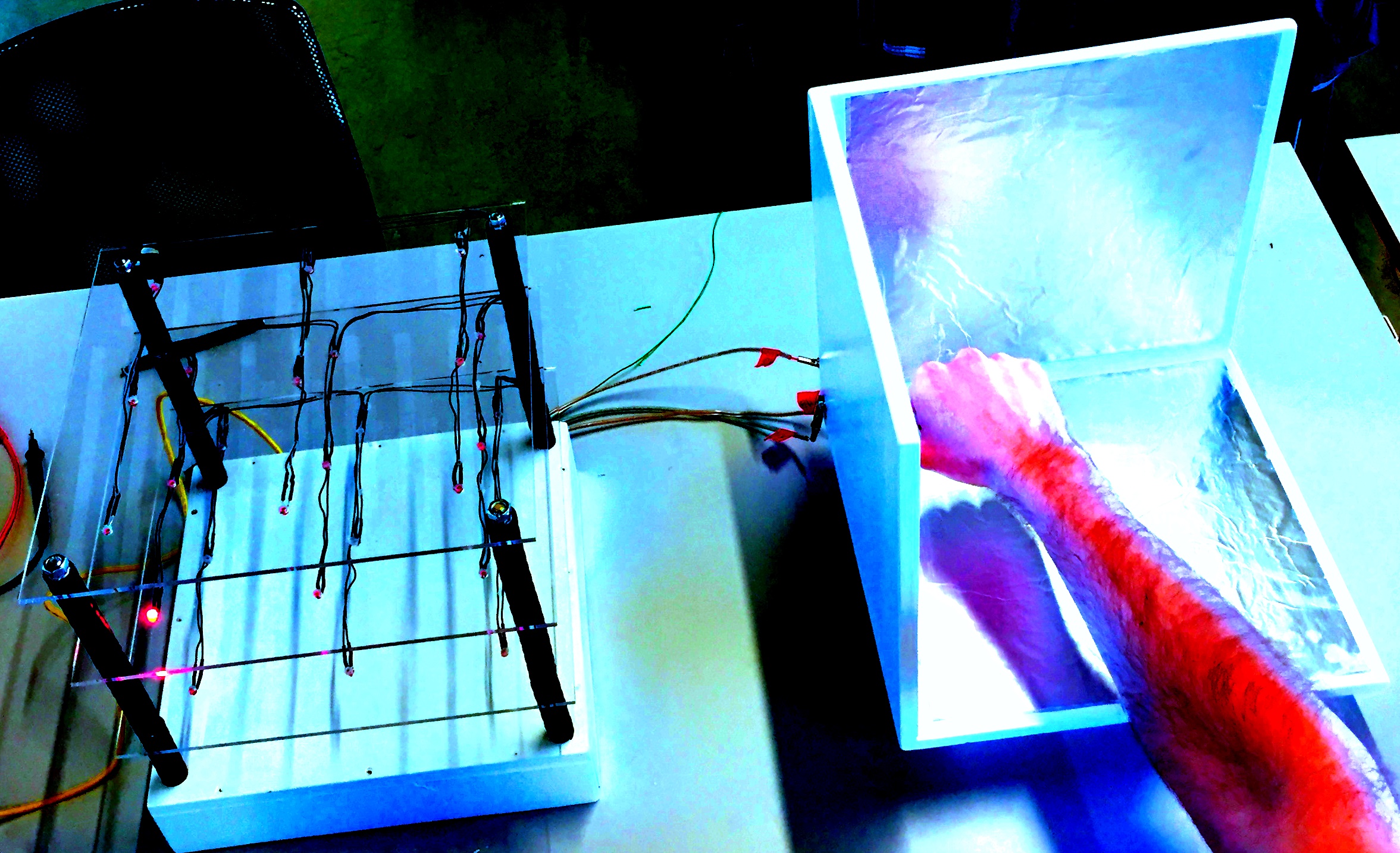 1
Hugmyndin
Grunnhugmynd fundin á netinu
Snýst um að búa til þrívíddar svæði X - Y - Z plan með 3 þéttum
Einnig er búinn til LED kassi sem hefur 27 díóður
Stjórnað af Arduino Uno
Stjórna LED díóðum með handahreyfingu í þrívíddarstjórnbúnaði
2
Beta útgáfa af 3D stjórnbúnaði
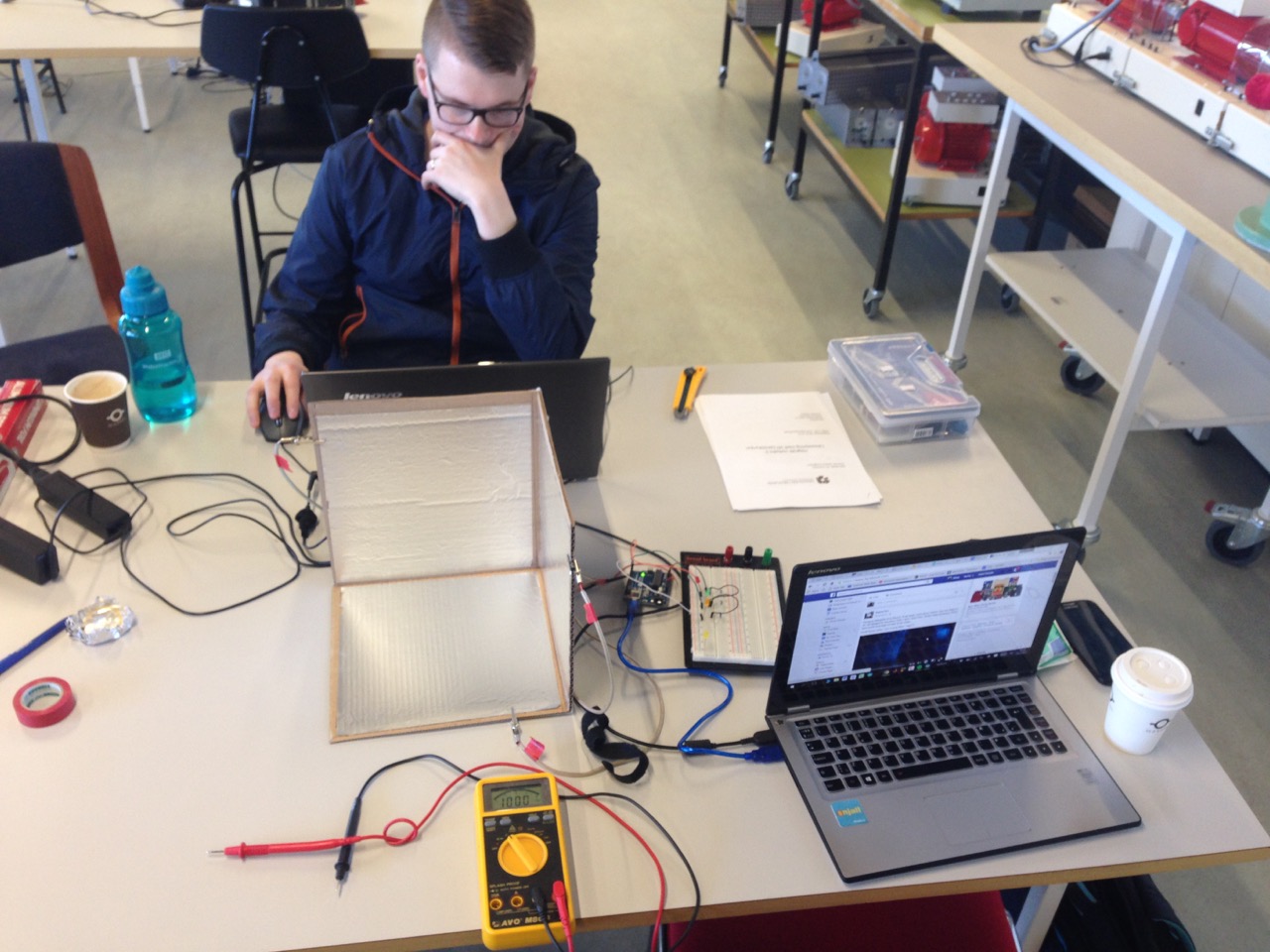 3
3D stjórnbúnaðurinn í smíðum
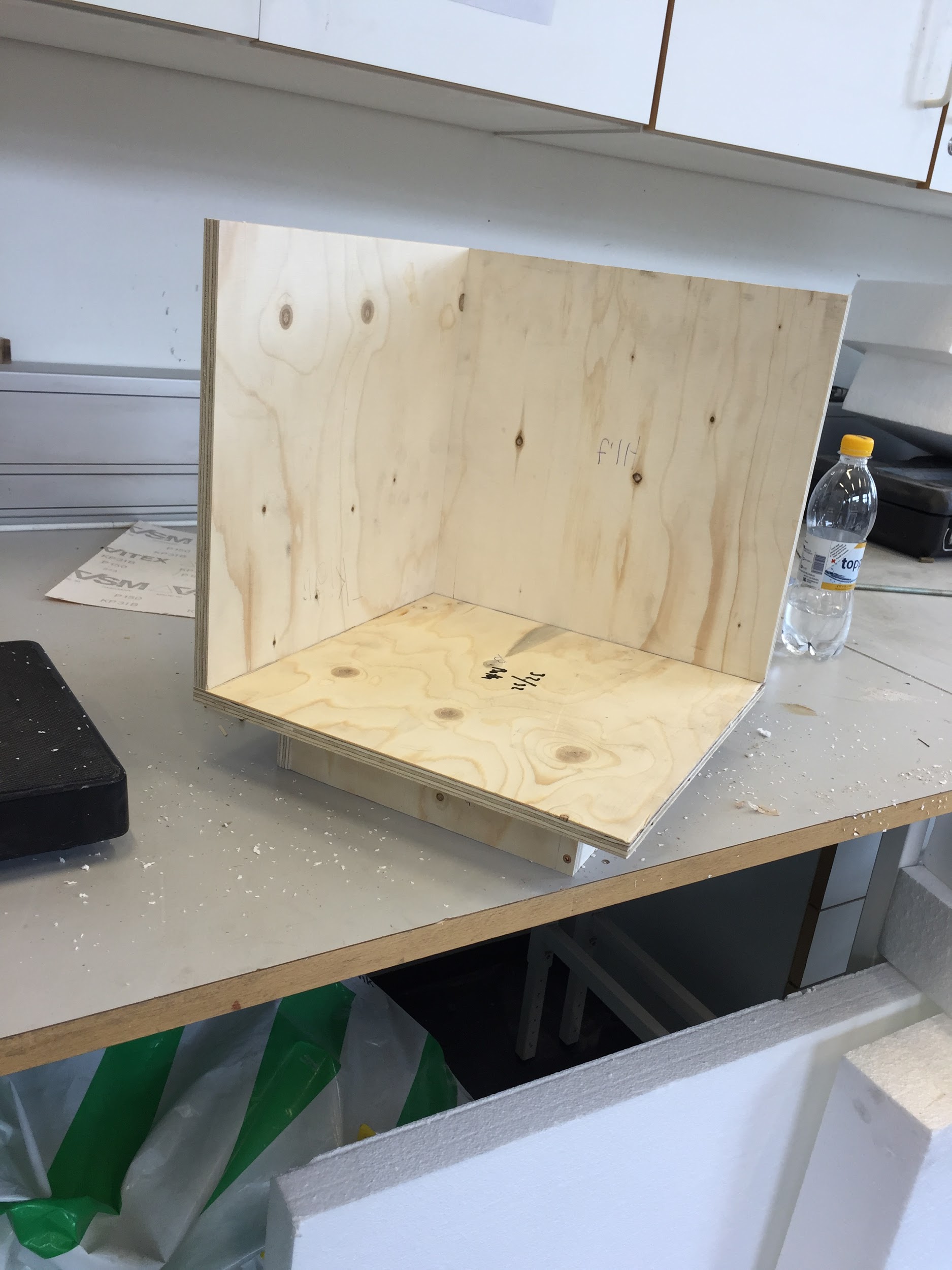 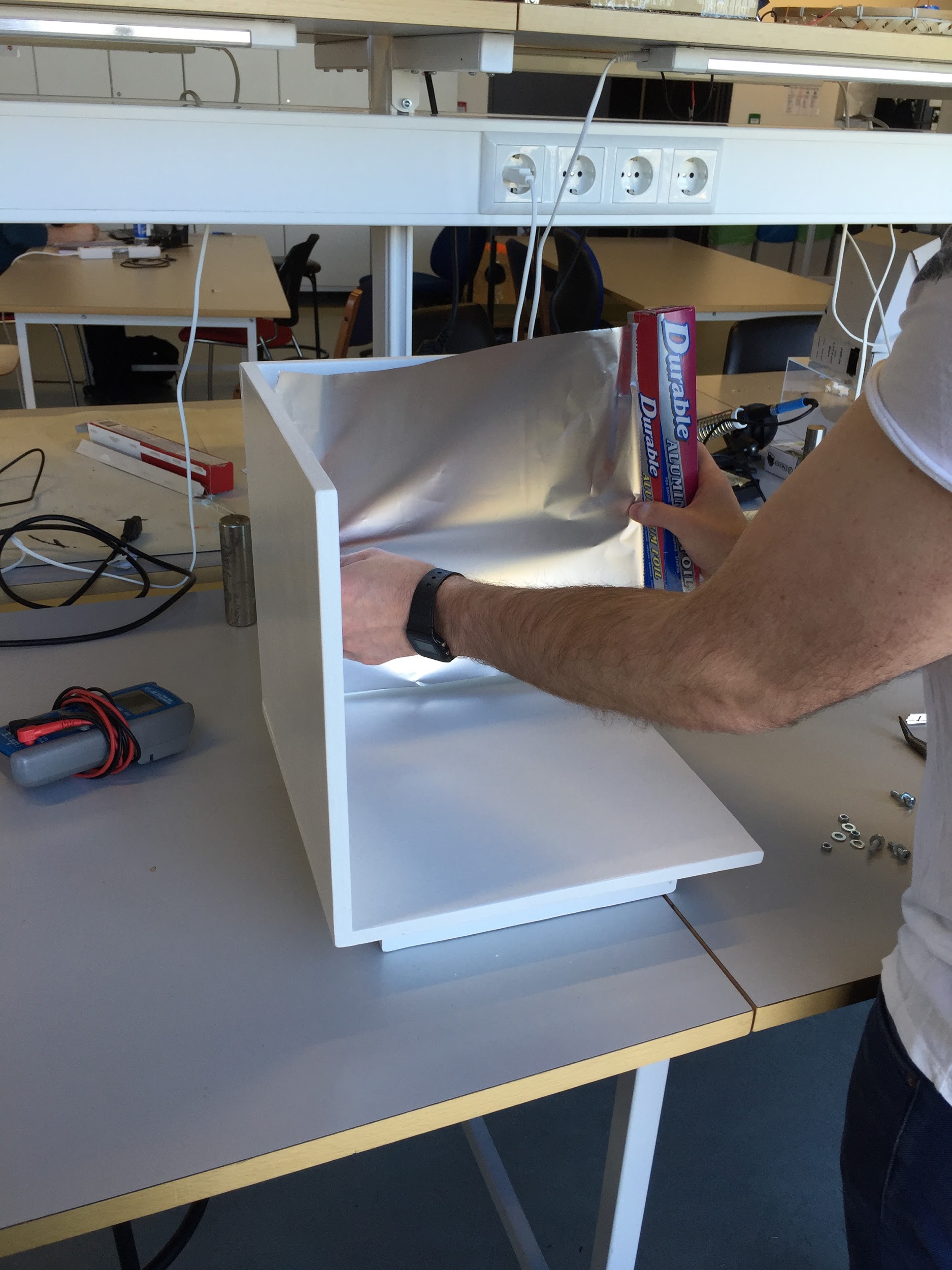 4
LED kassinn í smíðum
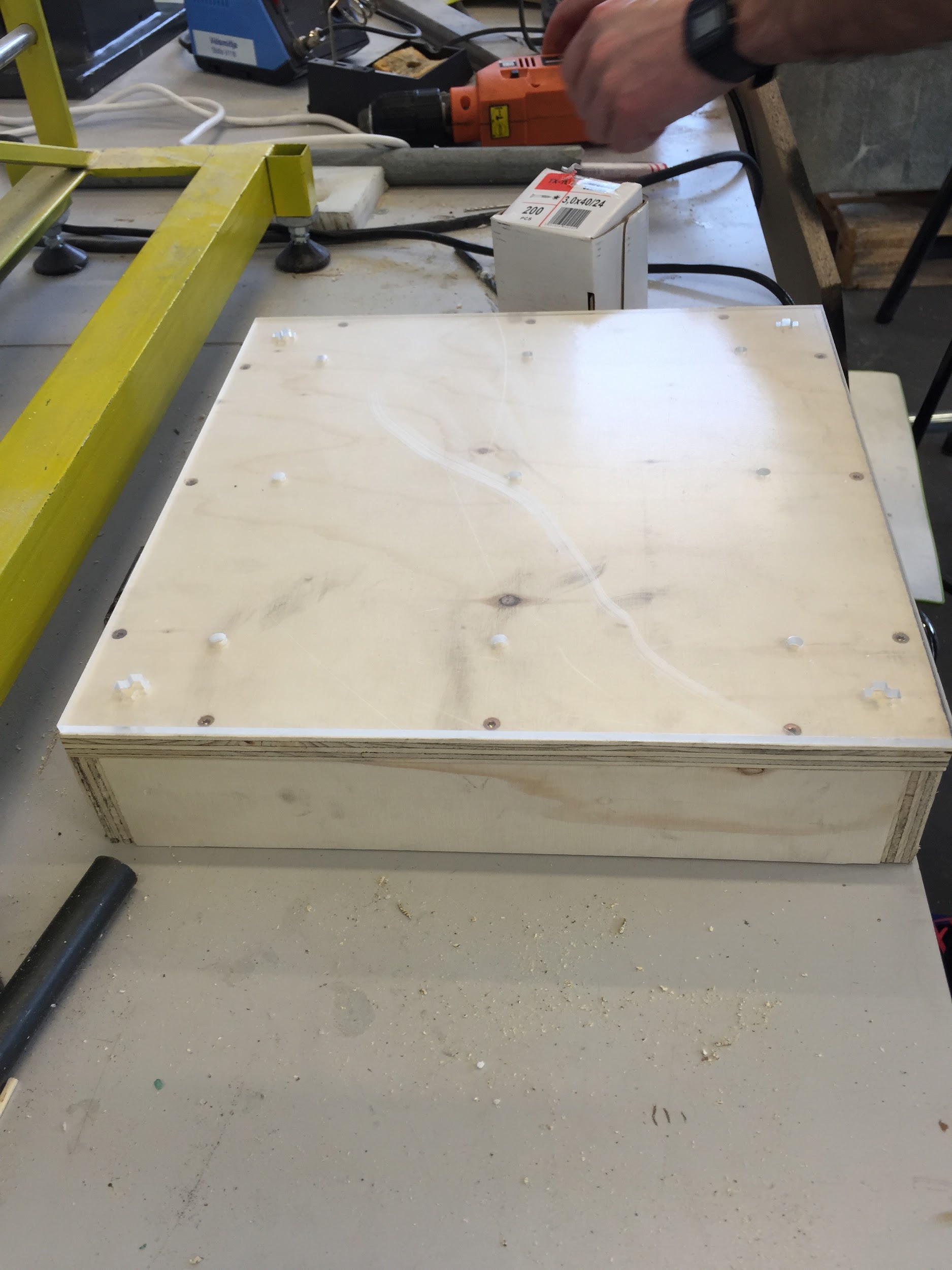 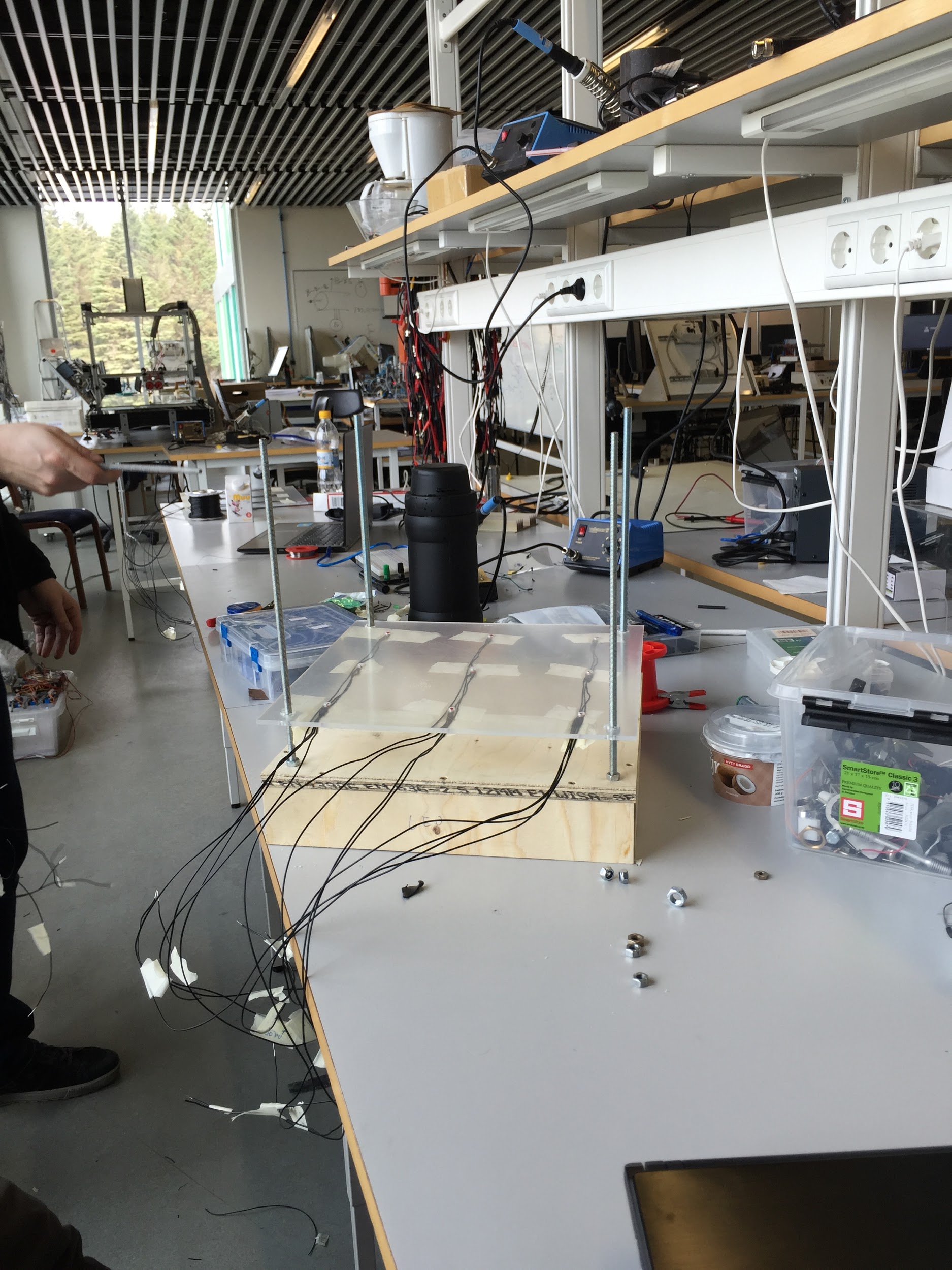 5
LED kassinn í smíðum
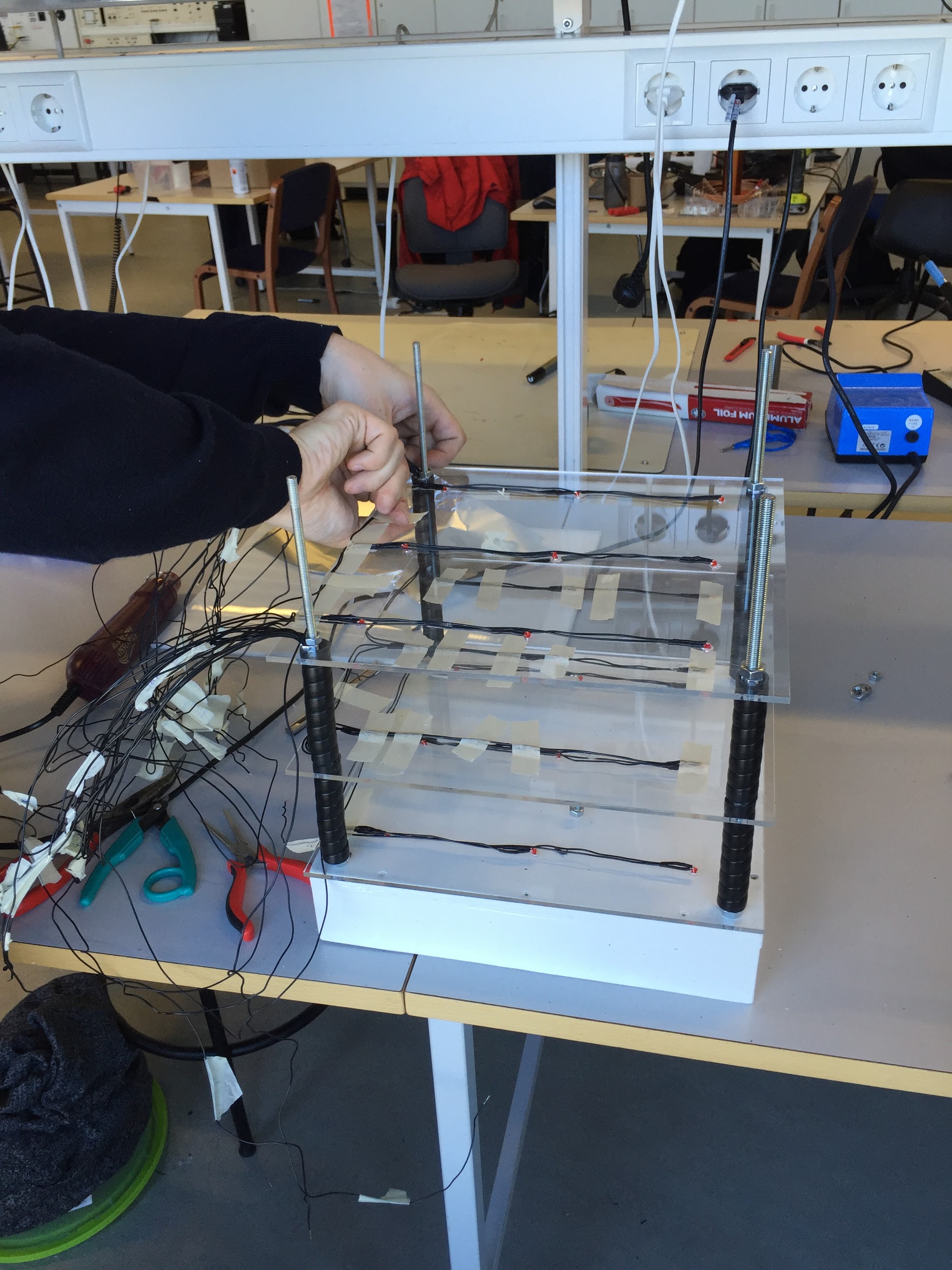 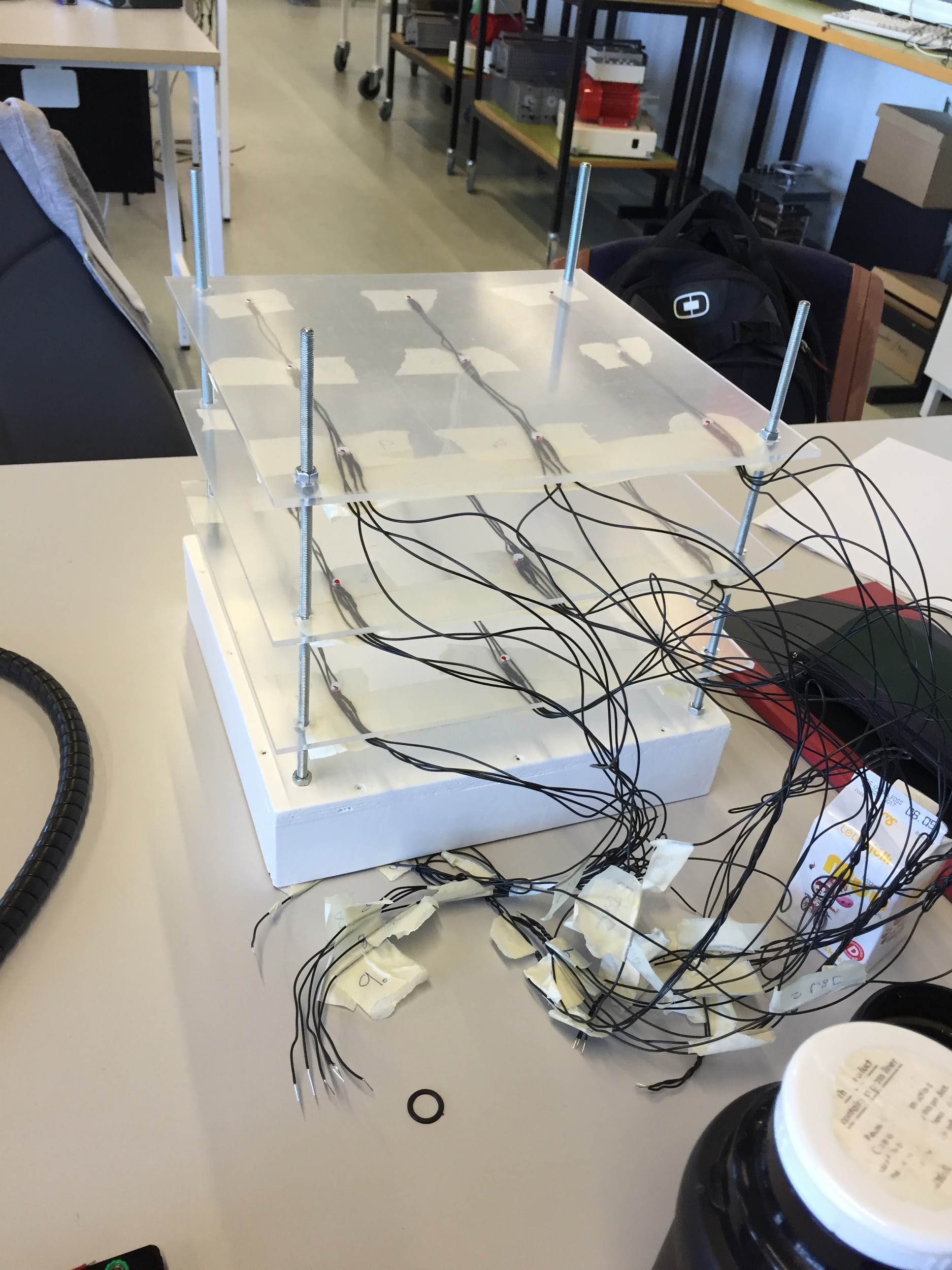 6
LED kassinn í smíðum og tilbúinn
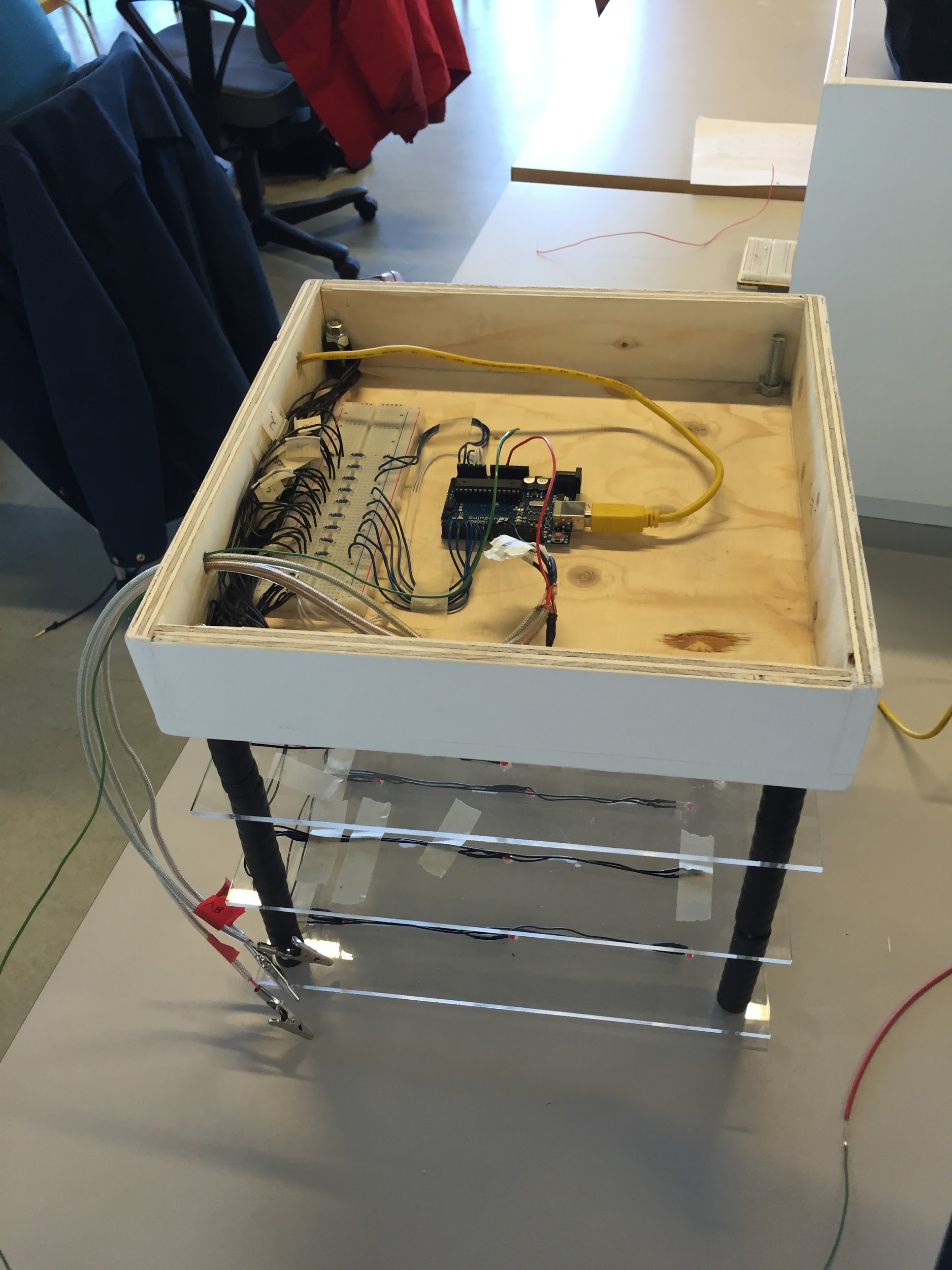 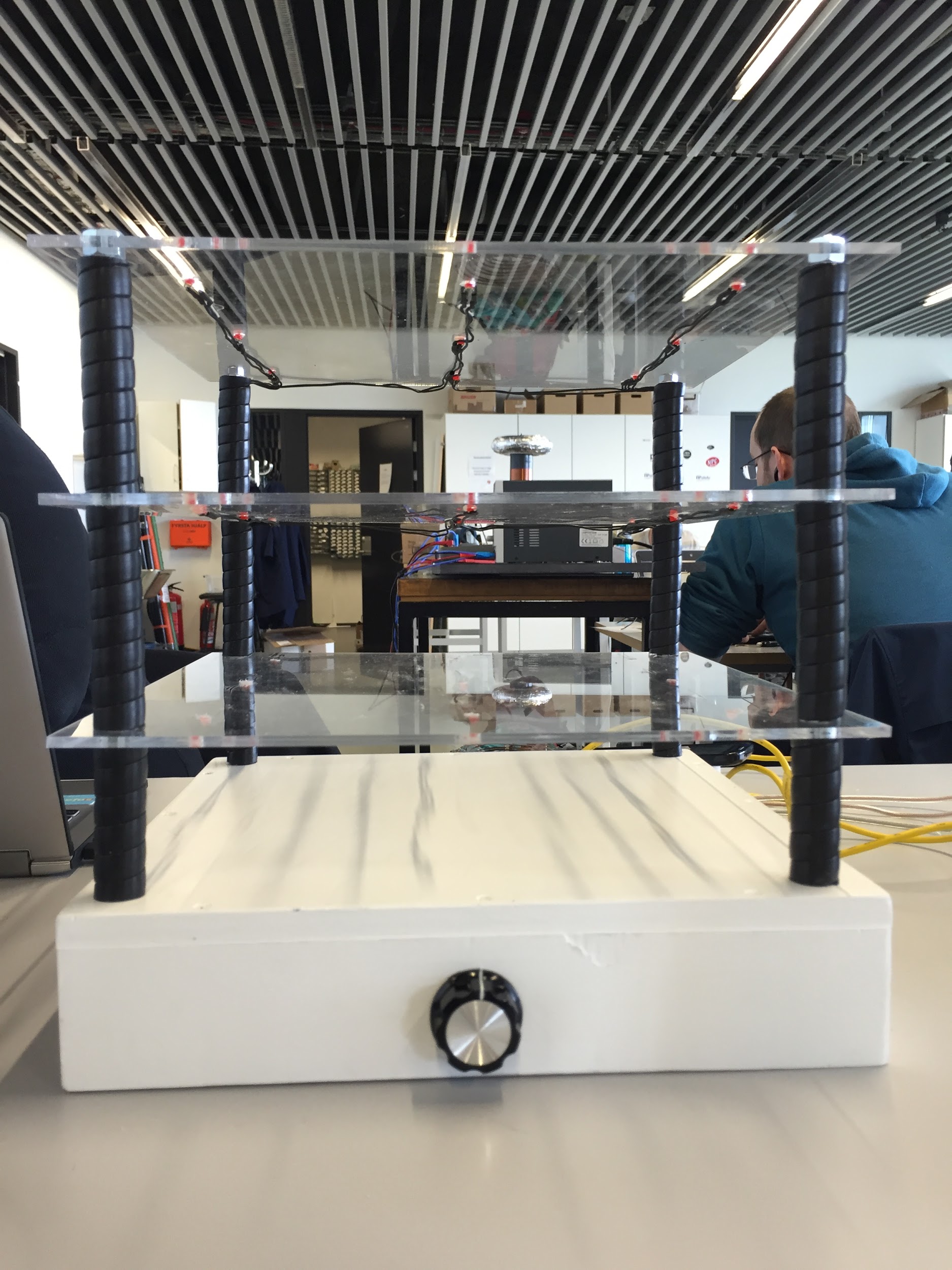 7
Dæmi um rásir
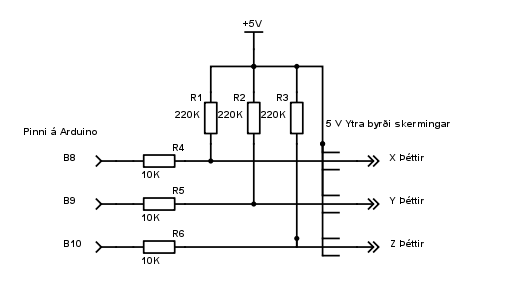 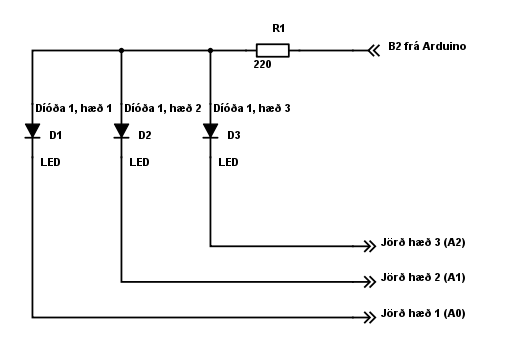 8
Upphleðsla og afhleðsla á plötu (Þétti)
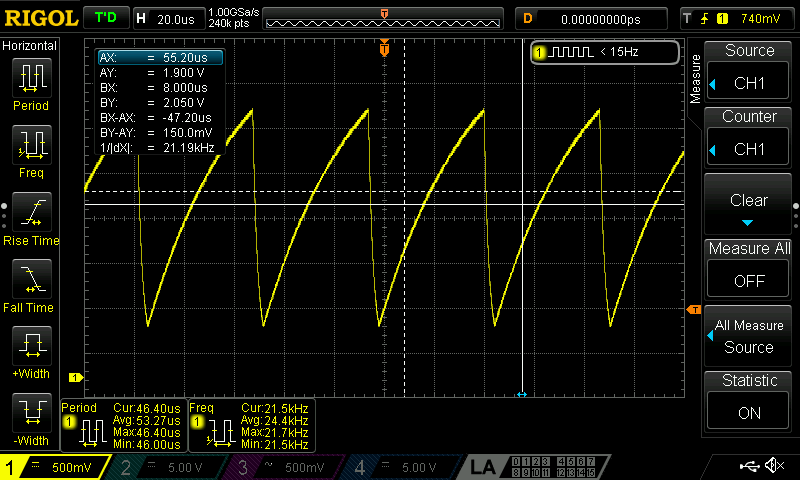 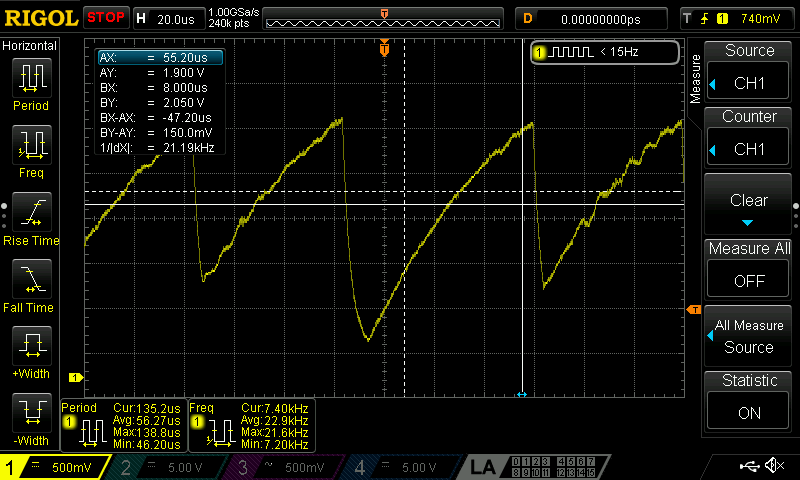 9
Búnaður í fullri virkni
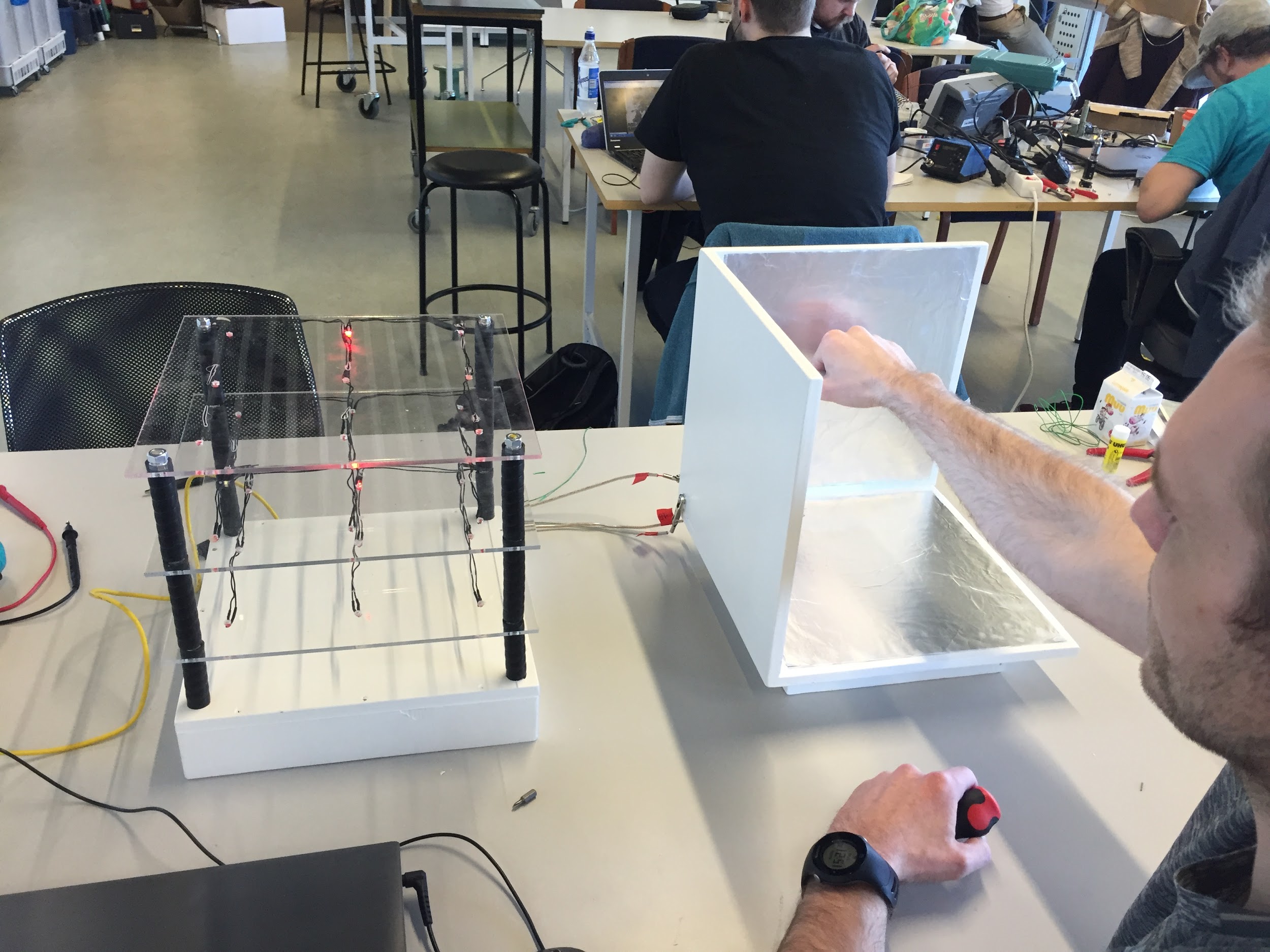 10
Takk fyrir okkur
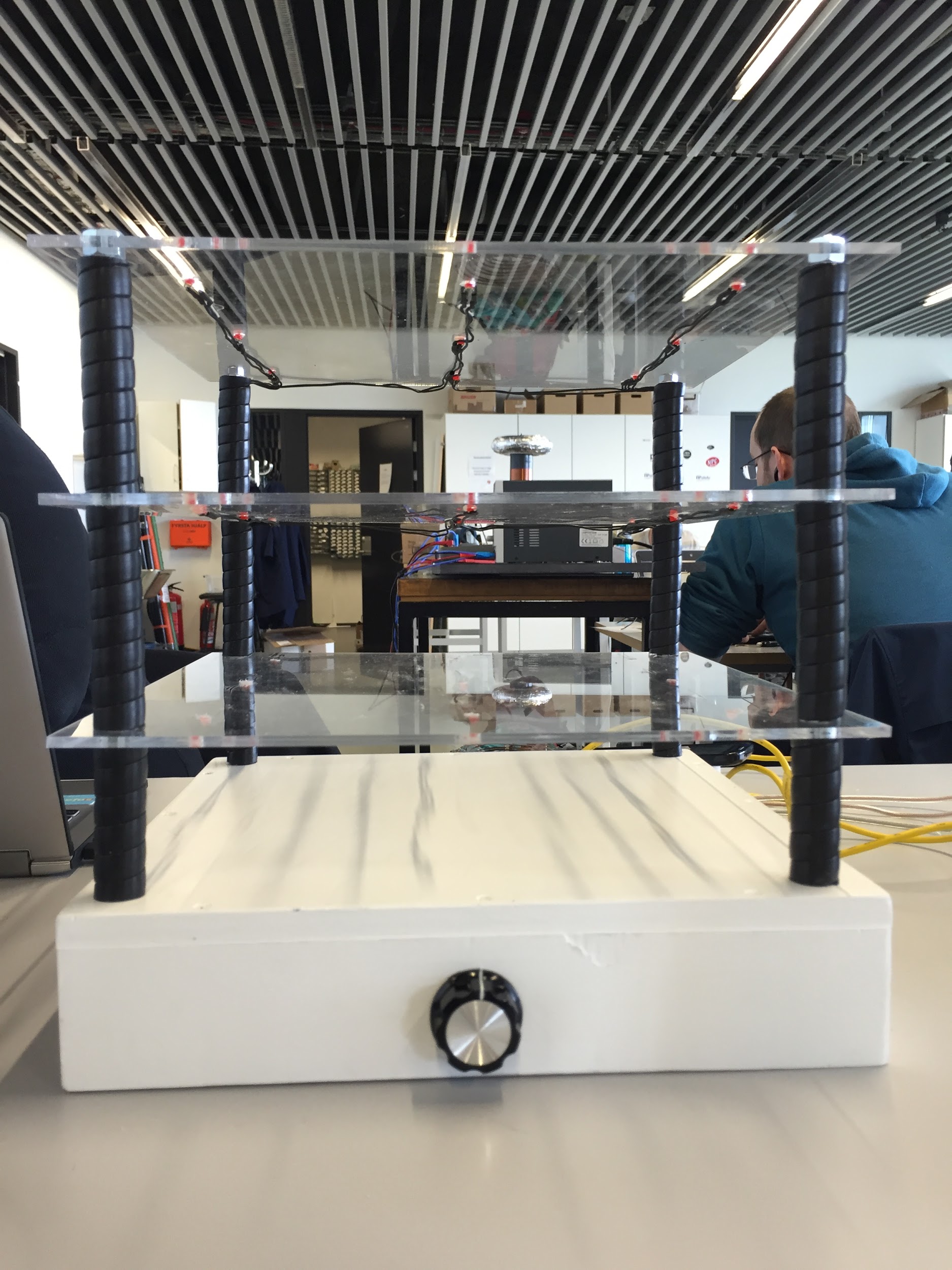 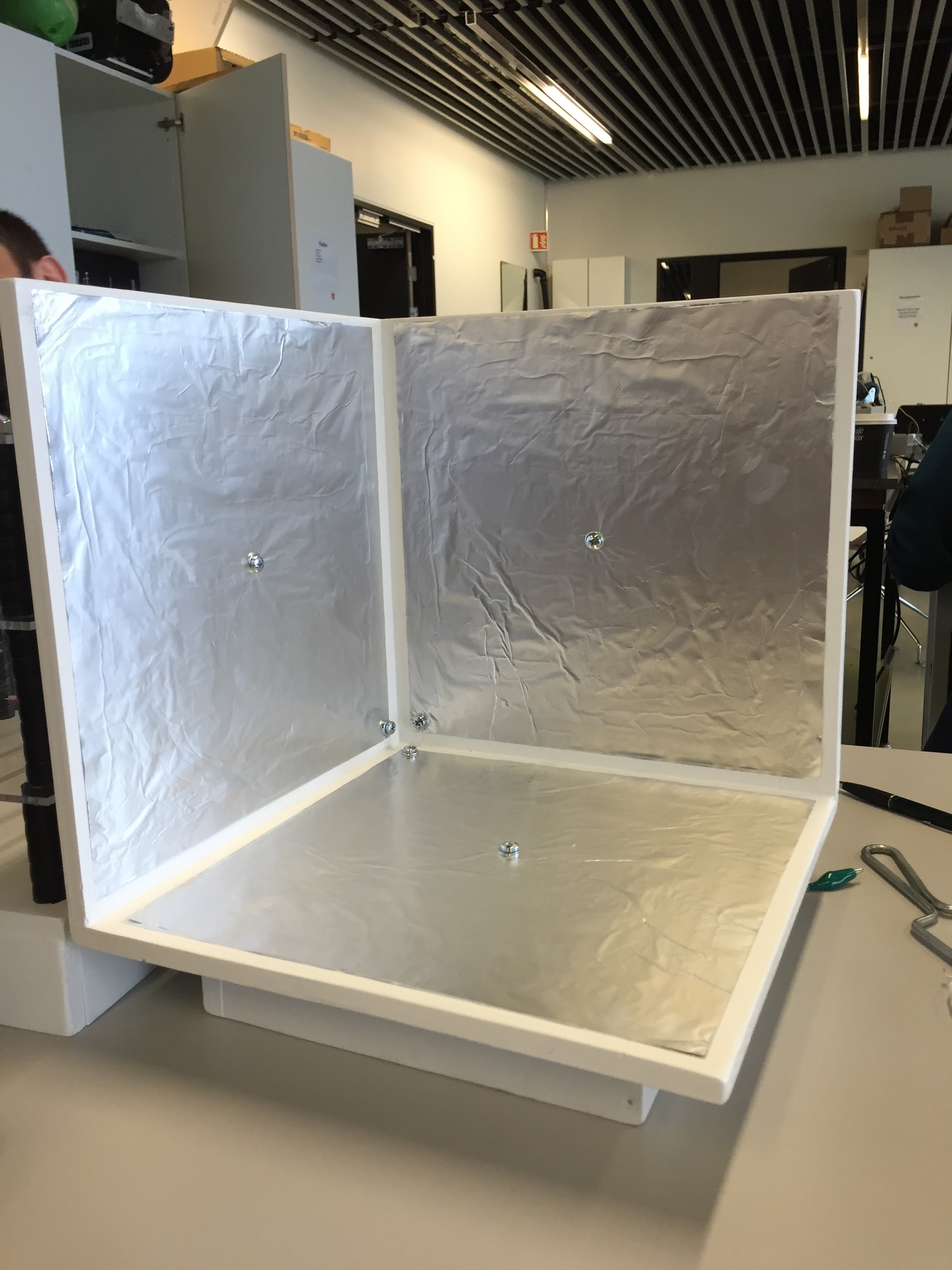 11